PORTAL DE CONOCIMIENTO JURIDICO IBEROAMERICANO
II RONDA DE TALLERES
CARACAS DEL 29 DE JUNIO AL 1 DE JULIO DE 2011
Objetivo:
la creación de un sitio web, que permita el acceso a las fuentes de información jurídica doctrinal, legislativa y jurisprudencial a escala iberoamericana, así como a otros documentos y herramientas de interés.
Países integrantes del grupo de trabajo
Brasil
Costa Rica
El Salvador
Honduras 
Nicaragua 
Paraguay
Perú
México
España
Estado actual
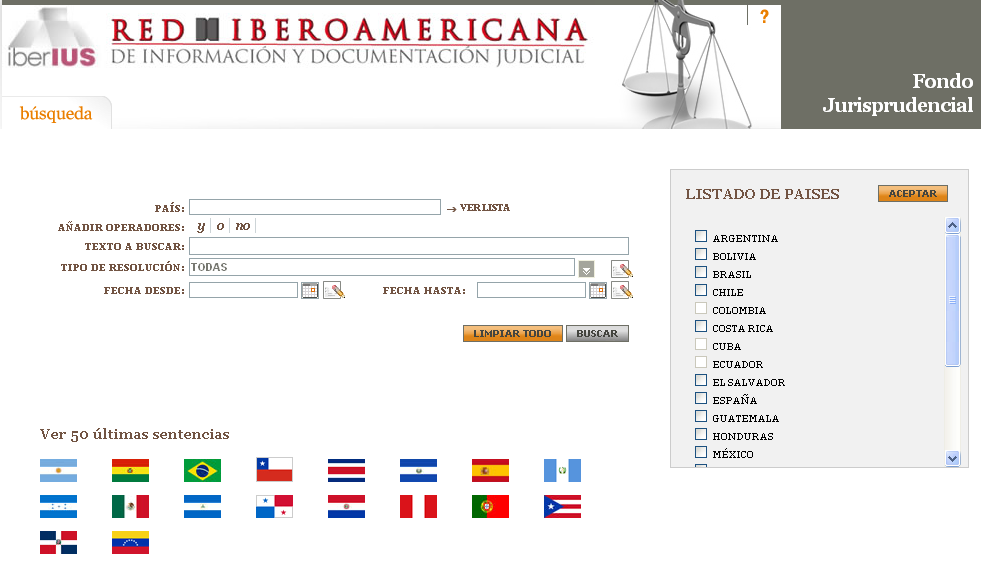 Pendientes de indexar:
COLOMBIA
CUBA
ECUADOR
URUGUAY
Relación Resoluciones & Legislación	El objetivo es poder relacionar 	textos legislativos con resoluciones 	recuperadas desde la consulta 	realizada.
Relación Resoluciones & Legislación
Relación Resoluciones & Legislación (I)
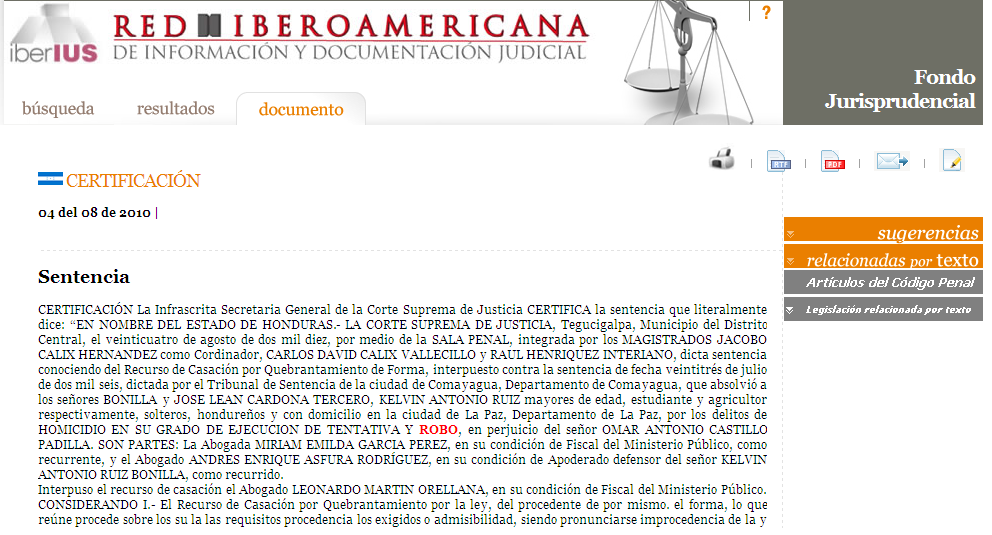 Desde esta opción se abrirá una nueva pestaña con el o los artículos que recojan la expresión de la consulta realizada .
Relación Resoluciones & Legislación(II)
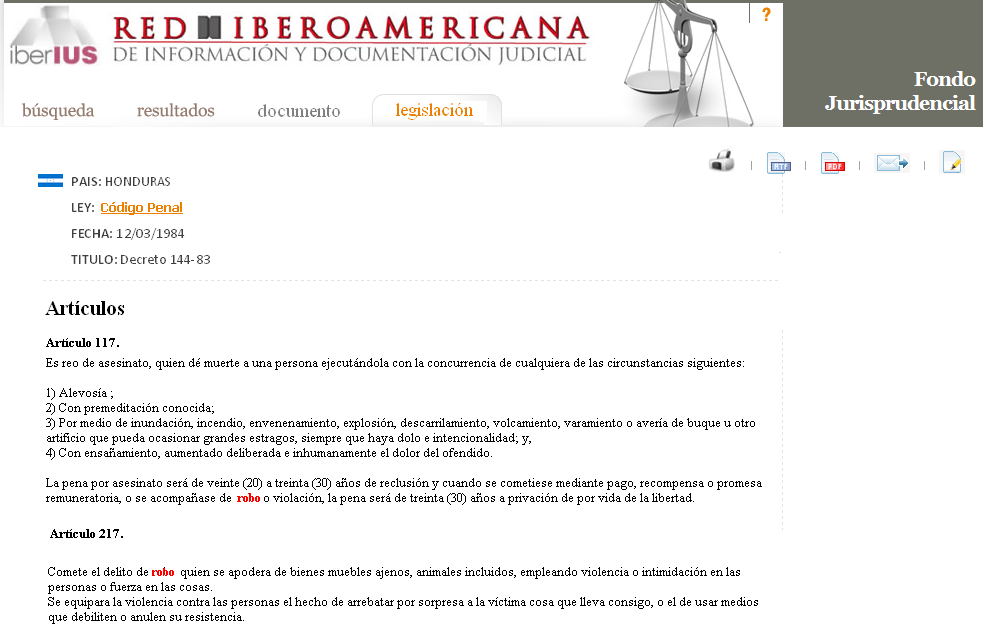 Relación Resoluciones & Legislación (III)
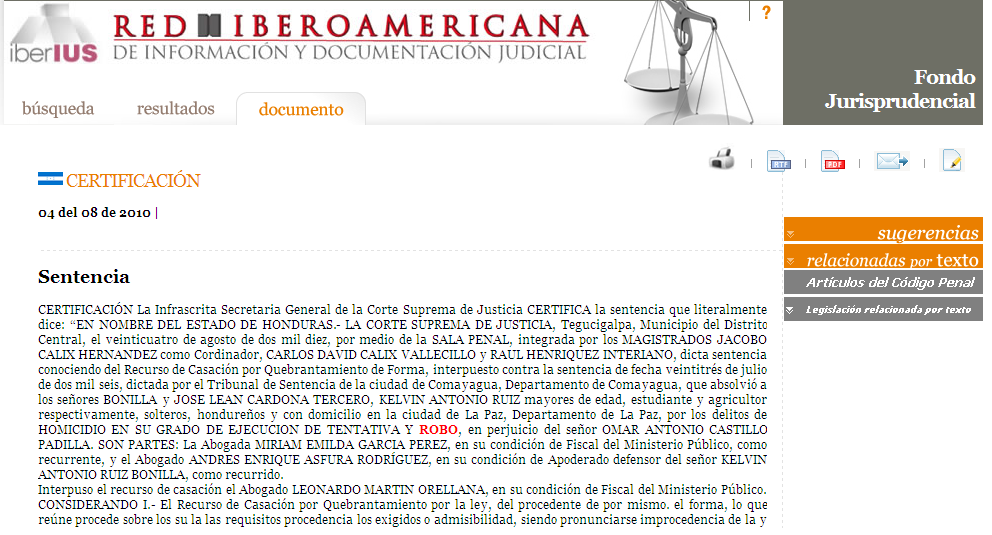 Desde esta opción el usuario podrá  buscar y posteriormente visualizar artículos relacionados a una expresión de consulta determinada.
Relación Resoluciones & Legislación (IV)
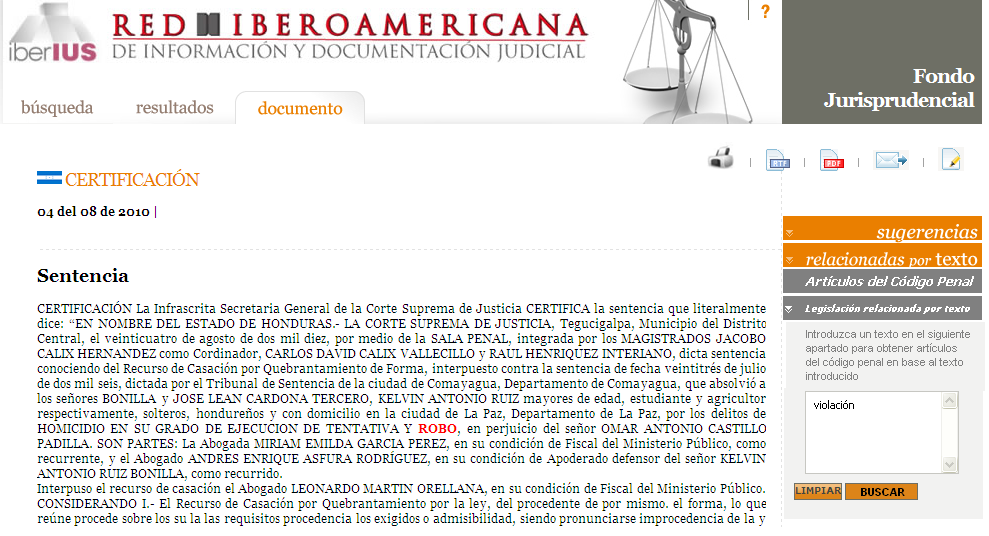 Relación Resoluciones & Legislación (V)
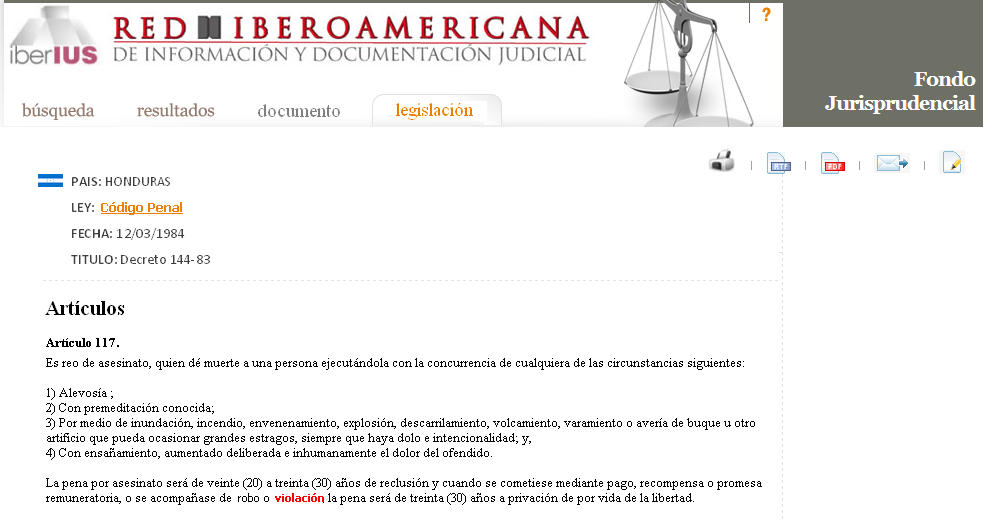 Relación Resoluciones & Legislación (VI)
Los países integrantes de la red enviarán sus respectivos Códigos Penales conforme  a la presente plantilla.